Welcome to South Park  Elementary
Annual Title One
Meeting
August 27, 2024
9:00am & 4:30pm
Multi-Purpose Room
Felicia Strickland, Principal
Tara Edward, Assistant Principal
Katena Jones, PLC Coach
South Park Elementary’s
Academic Progress
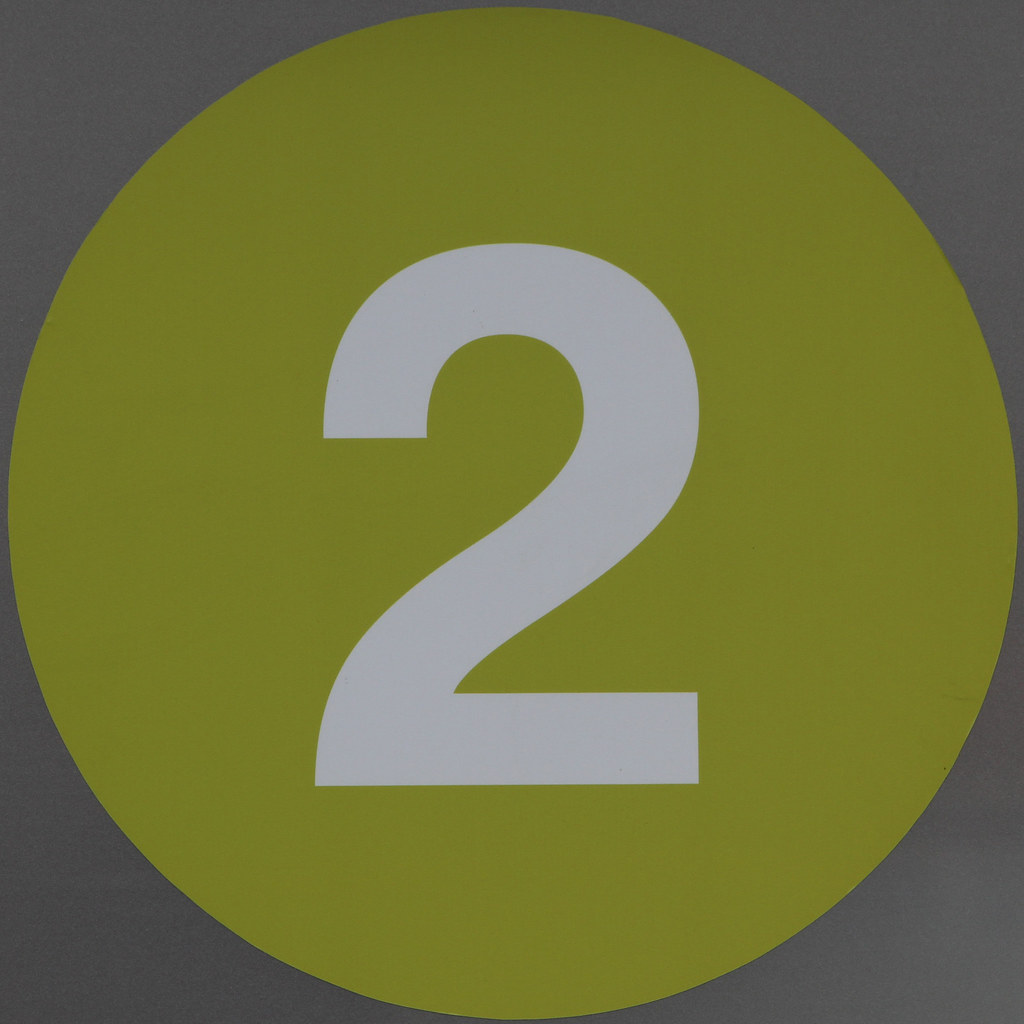 TVAAS Level
This Photo by Unknown Author is licensed under CC BY-SA-NC
ThePhoto by PhotoAuthor is licensed under CCYYSA.
DID YOU KNOW?
• South Park Elementary School is a federally funded Title 1 school. 
Funds are available for academic programs and strategies, additional teachers and other personnel, staff development, materials, supplies, technology, and parent training. 
Elementary Secondary Education Act (ESEA)/Title I requires that schools create a positive, supportive learning environment that results in high levels of achievement for all students.
PARENTS’ RIGHT TO KNOW
All parents have the right to request the following: 
A teacher’s professional qualifications, licensure, grade(s) certification, waivers 
A teacher’s baccalaureate and/or graduate degree, fields of endorsement, previous teaching experience 
A paraprofessional’s qualifications. 
An assurance that their child’s name, address and 
telephone listing not be released to military recruiters.
PARENTS’ RIGHT TO KNOW
All parents will receive information on the following: 
Their child’s level of achievement on each of the state’s academic assessments 
Notification of right to transfer their child to another school in the district if the student becomes the victim of a violent crime or is assigned to an unsafe school 
District Family Involvement Policy and School Parent Involvement Policy 
Their right to public school choice, Supplemental Educational Services and more effective involvement if their child’s school is identified for school improvement
FAMILY ENGAGEMENT POLICY #7009
Purpose: 
• To partner with families in an effort to provide MSCS students with a home/school/community environment that encourages academic achievement and performance standards. 
• MSCS Family Engagement Policy 
• SPE Family Engagement Plan
SCHOOL/PARENT COMPACT
Identifies the mutual responsibility of each party to help Title I students succeed. 
Jointly developed with parents of Title I students. 
Outlines how parents, the entire school staff, and students will share responsibility for improved student achievement.
STUDENT CODE OF CONDUCT
• MSCS chart informing parents and students of the categories of identified inappropriate behavior as well as intervention strategies 
• Range of possible disciplinary options when a student engages in a particular behavior or action 
• The Code of Conduct can be found in the Parent Handbook.
REPORTING PUPIL PROGRESS
• Biweekly Tuesday Folders 
• PowerSchool• Report Cards• Progress Reports 
• Teacher/Parent Communication 
• Benchmark Assessment Data
P.T.O
What is P.T.O.? 
• The South Park Elementary School’s Parent Teacher Organization is a dedicated organization of parents, teachers, administrators, and community leaders whose goal is to strengthen, enhance, and encourage the educational and social environment of South Park Elementary.
P.T.O
• Bridge the Gap between the school community and the parent community that exist 
• The desire is that the Parents of South Park Elementary have an Active Voice in decision making 
• We want to build a solid relationship that will help increase student achievement
P.T.O
Why should I join the P.T.O.? 
• Get Connected
• Discover Great Resources 
• Tap into a Network 
• Watch Yourself Grow 
• Speak Up• Witness Improvement 
• Be a Role Model 
• Enjoy Substantial Benefits
Upcoming Activities
September 2, 2024-Labor Day/No school  
September 5, 2024-Parent-Teacher Conference@4:00-7:00pm 
September 25, 2024 @ 9:00amHispanic Heritage Program
After-School Tutoring
Tuesdays and Thursday 
September 9-April 12, 2025
3:30-5:00pm
BULLYING POLICY AND SCHOOL PROCEDURES
SCS 6046 

http://www.scsk12.org/Policy_Manual/pm/6000/6046_Harassment_Intim idation_Bullying_Cyberbullying. pdf
WHAT IS BULLYING?
Bullying- intentional repeated aggressive attacks towards someone. It happens more than once. 

Physical
Verbal 
Social  
Cyber
Four Types of Bullying
WHY DO CHILDREN BULLY?
To get power and control over other kids. 

Some kids who bully feel bad about themselves, so they try to make others feel worse. 

Some might think highly of themselves and think that it’s okay to be mean. 

• *Remember, bullies think they have all the power, but they don’t!
HOW CAN YOU HELP?
• Support South Park’s Zero Tolerance Policy 

• Talk with your children about bullying 

• If your child is a victim of bullying tell them to tell an adult (teacher/administration team) or you may contact the administration team.
Thank you!
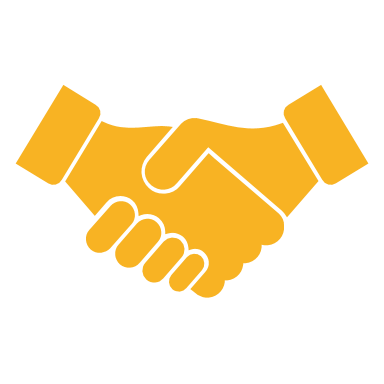 Estás invitado a la Escuela Primaria de South Park
Título Anual Uno
Reunión
Cuándo: Martes 27 de agosto de 2024
		9:00 a.m. y 4:30 p.m.
Dónde: Salón de Usos Múltiples
Felicia Strickland, Directora
Tara Edward, subdirectora
Katena Jones, entrenadora de PLC
South Park Elementary School  
Annual Title I Parent Meeting
Tuesday,  August 27,  2024 (9:00-10:00am)
Tuesday, August 27, 2024 (4:30-5:30pm)
AGENDA
Welcome-AP Edwards
The State of South Park Elementary/Review of School’s Data-Principal Strickland
Title 1 Part A Facts-PLC Coach K. Jones
Policies for Family Engagement (SCS Family Engagement Policy, Family Compact and ' School’s Engagement Plan)  
Reporting of Students' Progress  
Parent - Teacher Conferences 
 Parental Involvement Requirements 
 Availability of Parent Training 
 School Improvement 
Opportunities for additional Parent Meetings 
Teacher Qualifications 
Parents' Right to Know 
Notice of Title I School Status 
 Student Code of Conduct
Bullying- Counselor Glover
Questions & Answers 
Meet your Child's Teacher